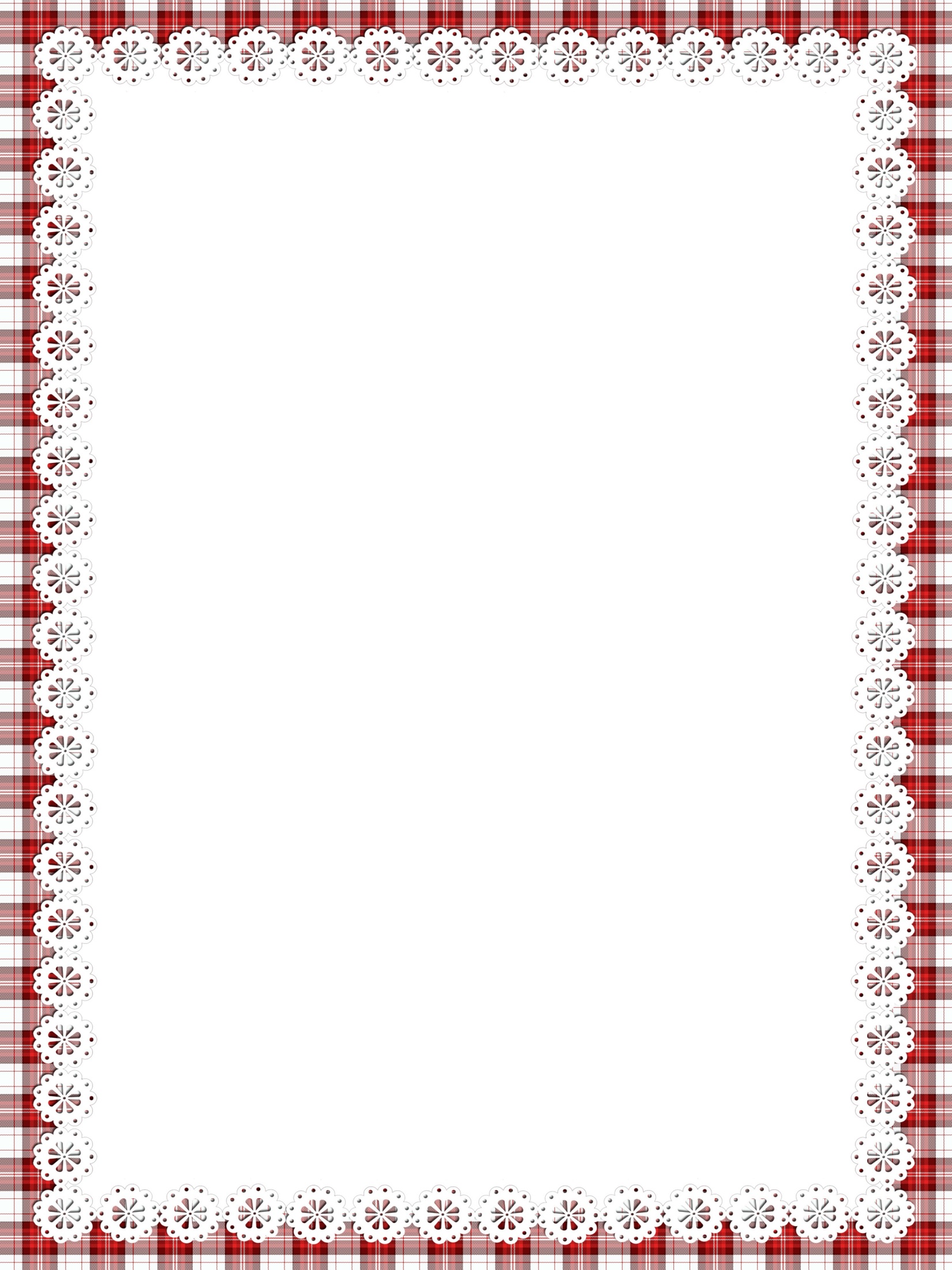 Программа
VI открытого межмуниципального фестиваля кукол в г. Южа
(16-23 июня 2018г.)
«В КУКОЛЬНОМ ЦАРСТВЕ,  КЛЮКВЕННОМ ГОСУДАРСТВЕ»  

16 июня 2018г.    
         Торжественное открытие фестиваля кукол
« В кукольном царстве,  клюквенном государстве":
            9:30     (от пл. Ленина до РДК)             
            - Карнавальное шествие героев мультфильмов и сказок
10:00 РДК 
 - Чествование участников и гостей Фестиваля
 - Концертная и театрализованная программа
11:00 РДК                                                
 - Показ кукольного спектакля
14:00 «ДЮЦ»
Торжественное открытие выставок:
 «Кукла своими руками».
 «Кукла в моей жизни».
  «Моя любимая кукла»
  - Экскурсия в музей кукол "Кукольный дом"
       - Мастер-классы по изготовлению кукол и сувениров. 
17 июня 2018г    
14:00 
Дом  творчества Южские сказки д.Нефедово    
  Интерактивная программа для молодых семей
«Все куклы в гости к нам»
 18 июня 2018г.   
10:00 - 16:00   «ДЮЦ» 
(по предварительным заявкам) 
 Интерактивная программа 
          « В кукольном царстве, клюквенном государстве» 
   в  музее кукол «Кукольный домик»
             (Участие в импровизированном спектакле.
               Мастер-класс по кукловождению.)
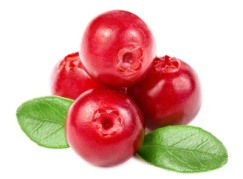 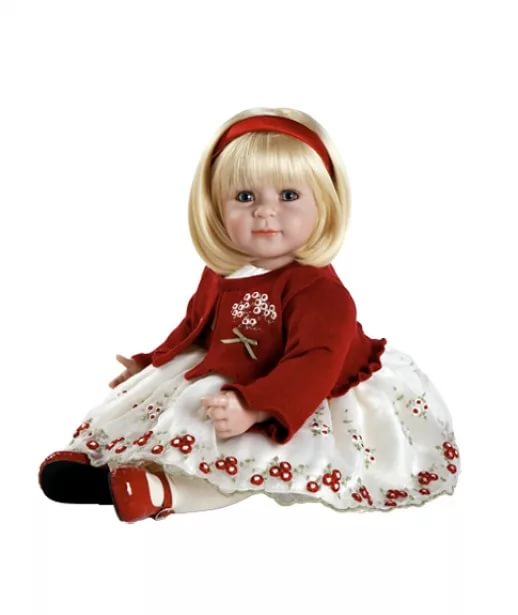 19 июня 2018г.          
 11:00 «ДЮЦ» 
(по предварительным заявкам)
Мастер-класс для профессионалов "Тайна кукольника"
            ( Профессиональный кукольник поделится  секретами          
изготовления кукол. Результатом этого мастер-класса                 
         станет кукла, выполненная под руководством мастера)  
20 июня 2018г.
10:00, 11:00, 15:00
(по предварительным заявкам)
 Организация мастер-классов по изготовлению кукол
в "Южском Доме ремесел"  
  21 июня 2018г.           
10:00 «ДЮЦ» 
(по предварительным заявкам)
 Творческая мастерская для младших школьников
 "Вторая жизнь куклы"
    (Работа творческой лаборатории по реставрации старых кукол) 
  23 июня 2018г.   
10:00 «Дом ремесел»        
 Закрытие Фестиваля кукол. Награждение победителей
.
Справки по телефону: 8(49347)21272, 
8(905)0593959; 8(915)8425281; 8(915)8411492
E-mail: ugaduc@mail.ru
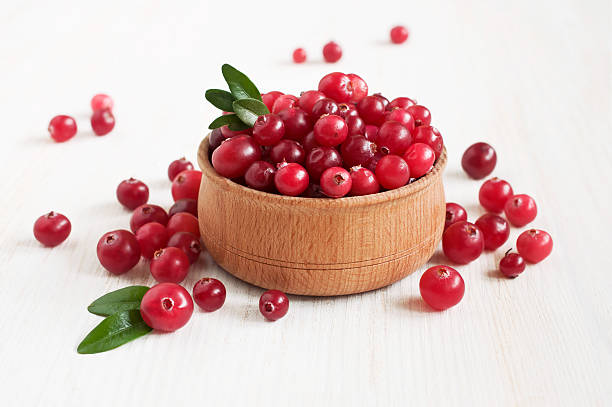